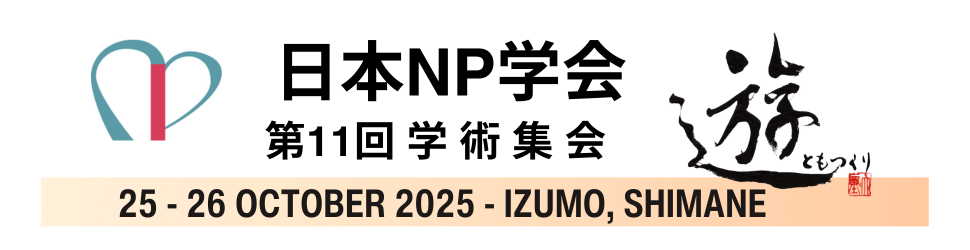 利益相反開示
演題：　
発表者氏名：所属名：
演題発表に関連し、開示すべきCOI関係にある企業・組織及び団体等はありません。